Die Reform der Gemeinsamen Agrarpolitik –   Zwischen Renationalisierungund „Europäischem Mehrwert“
VLI Herbsttagung, Regensburg, 25. Oktober 2018Prof. Dr. Bernhard Brümmer
#FutureOfCAP
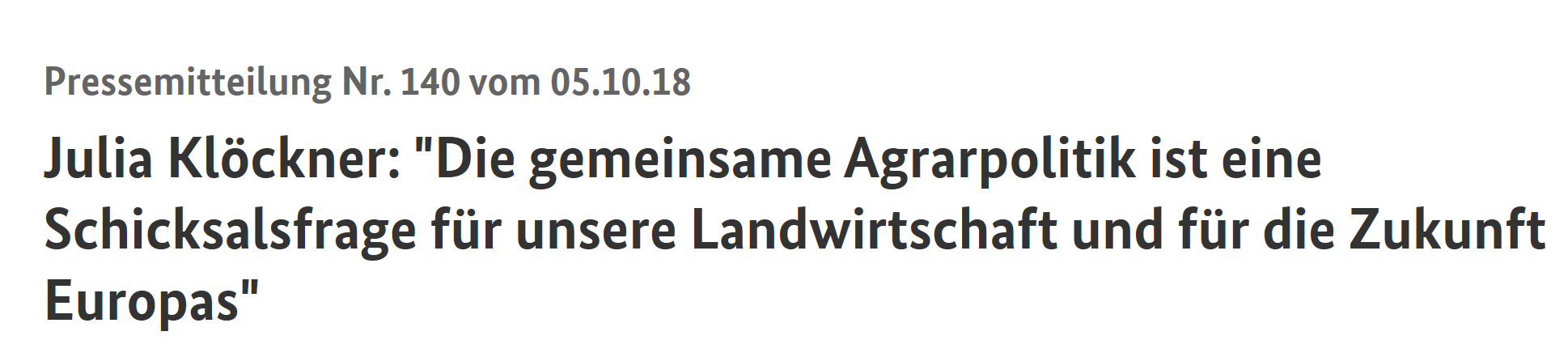 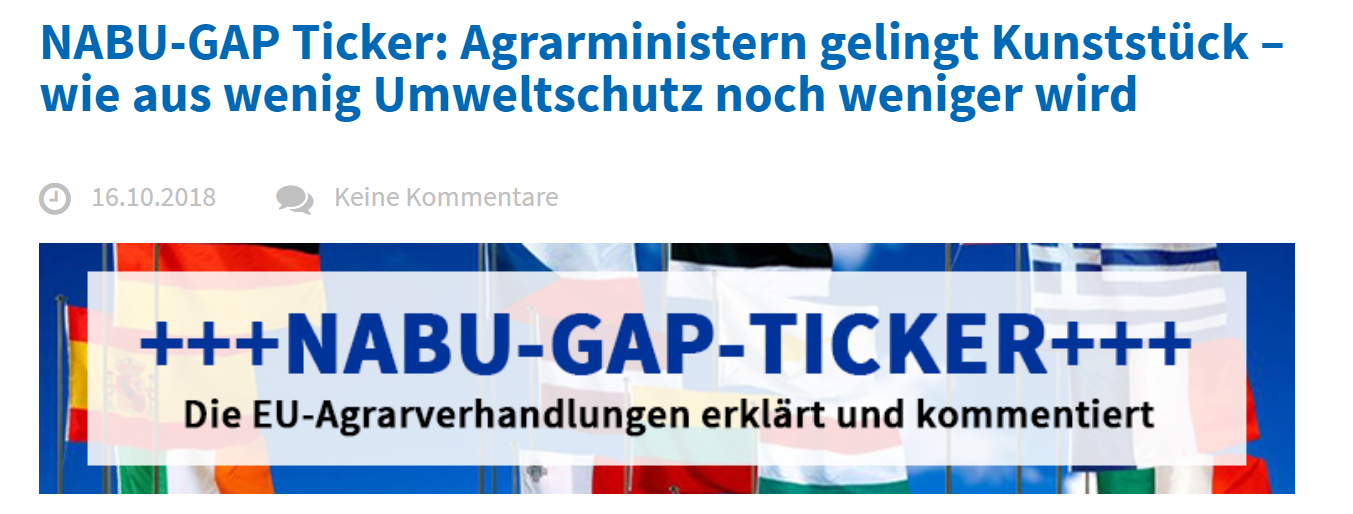 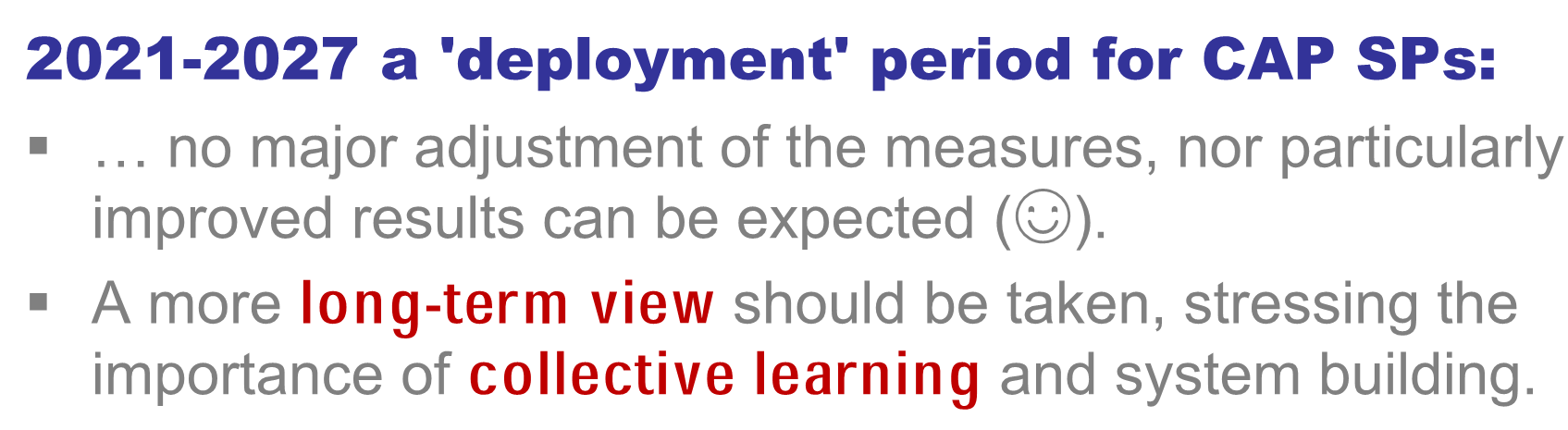 Prof. E. Erjavec, 15.10, COMAgri
25.10.2018
VLI Herbsttagung – B. Brümmer
2
Meine heutigen Anmerkungen
Ziele – und Zielbeziehungen
 Nationale Strategiepläne
 Rolle von Indikatoren
 Chancen und Probleme des „New Delivery Model“
 Empfehlungen
25.10.2018
VLI Herbsttagung – B. Brümmer
3
EU-weite Ziele und ihre Beziehungen
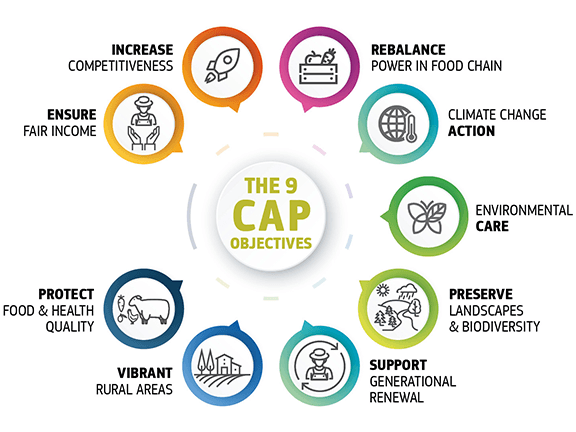 Machtverteilung in der Kette ausgleichen
Wettbewerbsfähigkeit
erhöhen
Handeln beim
Klimaschutz
Gerechte Einkommen 
sicherstellen
Sorgfalt beim Umgangmit der Natur
Nahrungs- und Gesundheitsqualität schützen
Landschaften und Biodiversität erhalten
Generationenwechselunterstützen
Ländliche Räume zumPulsieren bringen
25.10.2018
VLI Herbsttagung – B. Brümmer
4
Nationale Strategiepläne
Forderungen aus der Wissenschaft: Subsidiarität! Fiskalische Äquivalenz!
Ein Weg: Renationalisierung, v.a. in einer gewachsenen, zunehmend heterogenen EU
Vorschlag KOM: Nationale Strategiepläne 
EU: Ziele -> MS: Programmierung -> EU: Genehmigung -> MS: Umsetzung -> MS: Indikatorbasiertes Monitoring -> EU: Kontrolle & Audits & Sanktionen
Übernahme des Ansatzes aus der 2. Säule für die gesamte Agrarpolitik mit fast allen Stärken und Schwächen …  
 aber ohne Kofinanzierung …
 und mit wesentlich stärkeren Anforderungen an die MS
25.10.2018
VLI Herbsttagung – B. Brümmer
5
Die Krux mit den Indikatoren im PMEF
Alle Stärken und Schwächen der 2. Säule (Ländliche Entwicklungspolitik)
 Indikatorsystem aus der 2. Säule
  Wirkung (mehrjährig, Ziel) – Ergebnis (Ziel)– Output (Instrument)
 z.B. Sicherstellung von gerechten Einkommen
	 Wirkung: Entwicklung der landwirtschaftlichen Einkommen
	Ergebnis: Anteil der landwirtschaftlich genutzten Fläche, für die Einkommensstützung gezahlt wird und die der Konditionalität unterliegt
	Output: ha unter Direktzahlungen
Kausalität? Kapitalisierung in Pachten? Außerlandwirtschaftliche Einkommen? Vermögenssituation?
Eignung solcher Indikatoren für evidenzbasierte Politik und dynamische Weiterentwicklung?
25.10.2018
VLI Herbsttagung – B. Brümmer
6
[Speaker Notes: PMEF Leistungs-, Überwachungs- und Bewertungsrahmen]
Chancen und Probleme des neuen Modells
Subsidiarität 
 Verantwortung der MS  
 Verwaltungsaufwand 
Marktverzerrungen 
Versorgung mit öffentlichen Gütern 
Europäischer Mehrwert 
Subsidiarität im Grundsatz weiter verletzt 
Keine Kofinanzierung der 1. Säule -Verantwortung ohne Finanzverantwortung?
Marktverzerrungen durch gekoppelte Zahlungen der 1. Säule 
Verwaltungsaufwand bei ergebnisorientierten Maßnahmen 
Welche Anreize haben MS für ambitionierte Pläne?
Europäischer Mehrwert?
25.10.2018
VLI Herbsttagung – B. Brümmer
7
Empfehlungen
Einstieg ins Ende der Direktzahlungen, keine „Einkommensgrundstützung für Nachhaltigkeit“
 Kritische Bewertung des Europäischen Mehrwerts
Maßnahmen ohne Europäischen Mehrwert: 100% Kofinanzierung – mit Europäischem Mehrwert: 0% 
Scharfe Kontrolle des Wettbewerbs zwecks Abbau der Marktverzerrungen (gekoppelte Direktzahlungen) 
EU-Fokus auf Ziele mit Mehrwert – dann konkrete Festlegung von Zielerreichungsgrad und richtige Wirkungsindikatoren
MS-Fokus auf lokale Probleme – Einkommensstützung, gesellschaftliche Erwartungen, lokale Umweltwirkungen
25.10.2018
VLI Herbsttagung – B. Brümmer
8
Vielen Dank für Ihr Interesse!E-Mail: bbruemm@gwdg.deTwitter: @bbruemm
25.10.2018
VLI Herbsttagung – B. Brümmer
9
Rolle rückwärts – Mengensteuerung reloaded?
Ziel Risikomanagement -> Interventionen (Art. 60):
Investitionen in materielle und immaterielle Vermögenswerte zur effizienteren Steuerung der auf den Markt gebrachten Mengen
Marktrücknahmen zur kostenlosen Verteilung oder für andere Bestimmungszwecke
Nichternte, d. h. Beendigung des laufenden Anbauzyklus auf einer Fläche, auf der die Erzeugnisse gut gereift und von einwandfreier, unverfälschter und vermarktbarer Qualität sind
25.10.2018
VLI Herbsttagung – B. Brümmer
10
Konzepte
Marktverzerrungen 
Politische Eingriffe in freie Preisbildung
Korrektur von Marktversagen und externen Effekten - keine Verzerrung
Verfolgung weiterer politischer Zielen (z.B. Einkommensstützung) – Verzerrung, wenn mit Wohlfahrtsverlusten verbunden
Europäischer Mehrwert
Ökonomisch: Nettonutzen der Verlagerung einer Politik auf die EU-Ebene (Differenz Nutzen-Kosten EU-Politik und Nutzen-Kosten nationale Politik)
Politisch: Abkoppeln von Wahlen -> langfristige Perspektive; Vermeidung von Subventionswettläufen (niedrige Steuern); verbesserte Regierungsführung
Subsidiarität (Grundsatz der EU)
25.10.2018
Wäre das noch eine Gemeinsame Agrarpolitik? Loccumer Landwirtschaftstagung – B. Brümmer
11
‘Dirty decoupling’
Lagerhaltung; Notmaßnahmen (Milchpaket)
Direktzahlungen waren nie vollständig entkoppelt
GAP bis 2013: Überwiegend historisches Modell meist mit Teilkopplung (Rindfleisch, Milch)
Künstliche Handelsströme (Prehn, Brümmer, Thompson 2015)
Preisverzerrungen (Ihle, Brümmer, Thompson 2012)
Aktuelle GAP: Deutlicher Anstieg der gekoppelten Direktzahlungen in (fast) allen Ländern
Kühe
Obst und Gemüse
Baumwolle
25.10.2018
VLI Herbsttagung – B. Brümmer
12
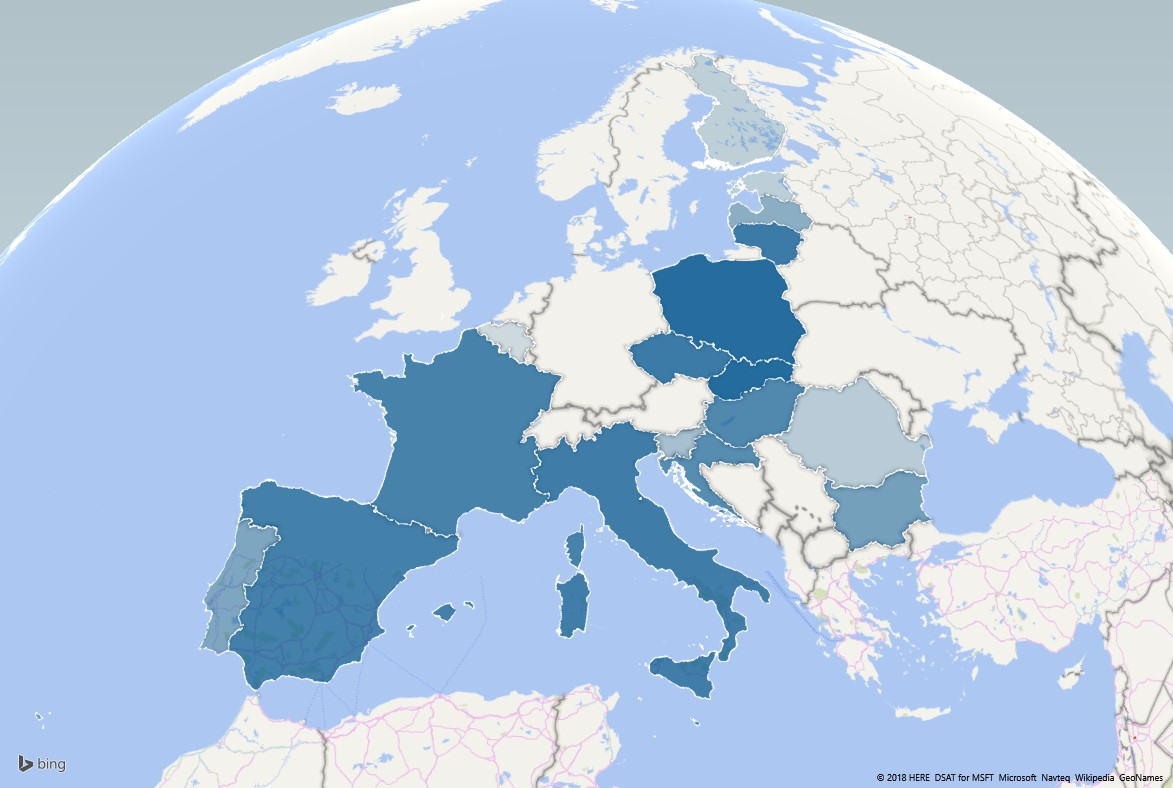 Gekoppelte Zahlungen Milch 2017
Finnland:
 23%
Frankreich:
 100%
25.10.2018
VLI Herbsttagung – B. Brümmer
13
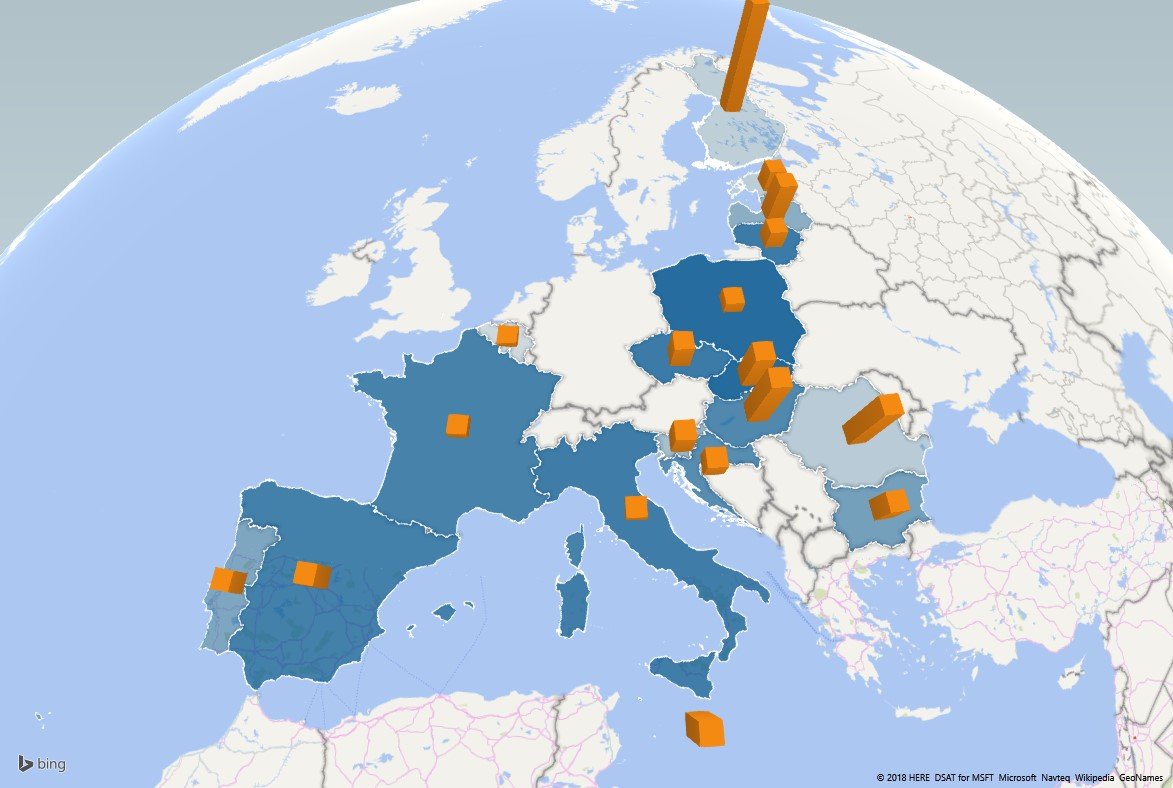 Gekoppelte Zahlungen Milch 2017
Finnland:
€ 504 je Kuh
Frankreich:
€ 37 je Kuh
25.10.2018
VLI Herbsttagung – B. Brümmer
14
Direktzahlungen 2015
Basisprämie
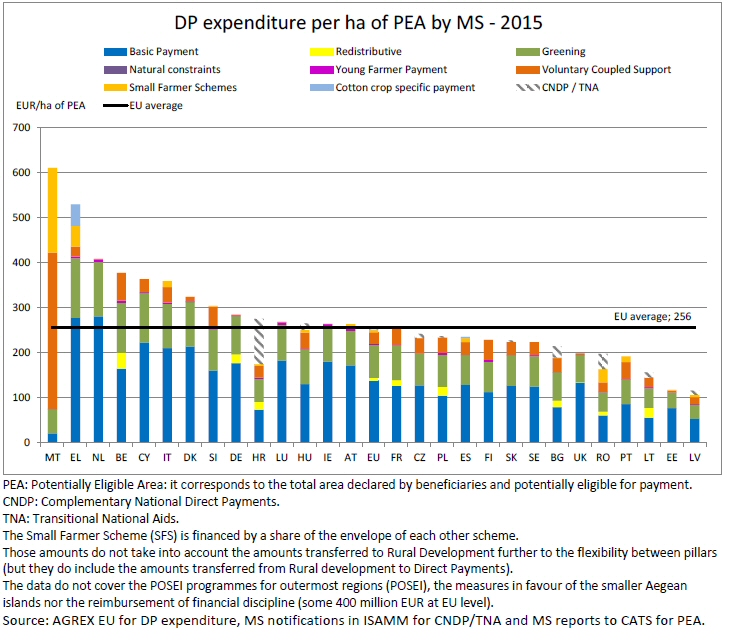 Greening
Umverteilung
Ausgleichszulage
Gekoppelte Direktzahlungen
Junglandwirteprämie
Anpassungsprämie
Kleinlandwirteprämie
Baumwollprämie
EU-Durchschnitt: € 256/ha beihilfefähige Fläche
Quelle: A. Matthews 2017, capreform.eu
25.10.2018
VLI Herbsttagung – B. Brümmer
15
Einordnung
Subsidiarität 
 Verantwortung der MS  
 Verwaltungsaufwand 
Marktverzerrungen 
Versorgung mit öffentlichen Gütern 
Europäischer Mehrwert 
Subsidiarität im Grundsatz weiter verletzt 
Keine Kofinanzierung der 1. Säule -Verantwortung ohne Finanzverantwortung?
Marktverzerrungen durch gekoppelte Zahlungen der 1. Säule 
Verwaltungsaufwand bei ergebnisorientierten Maßnahmen 
Versorgung mit lokalen öffentlichen Gütern quersubventioniert
Europäischer Mehrwert?
25.10.2018
VLI Herbsttagung – B. Brümmer
16